Семинар- практикум для родителей
«Как организовать логопедические занятия дома»
Человек рождается  не для того, чтобы бесследно исчезнуть никому неизвестной пылинкой…. Человек оставляет себя прежде всего в другом человеке. В этом высшее счастье  и смысл жизни. Если хочешь остаться в сердце человеческом,- воспитай своих детей. 
В.А. Сухомлинский
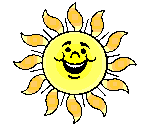 Детство- важнейший период человеческой жизни, не подготовка к будущей жизни, а настоящая, яркая, самобытная, неповторимая жизнь. И от того, как прошло детство, кто вел ребенка за руку в детские годы, что вошло в его разум и сердце из окружающего мира,- от этого в решающей степени зависит, каким человеком станет сегодняшний малыш…                   В.А.Сухомлинский
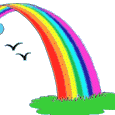 СКАЗКА О ВЕСЕЛОМ ЯЗЫЧКЕ
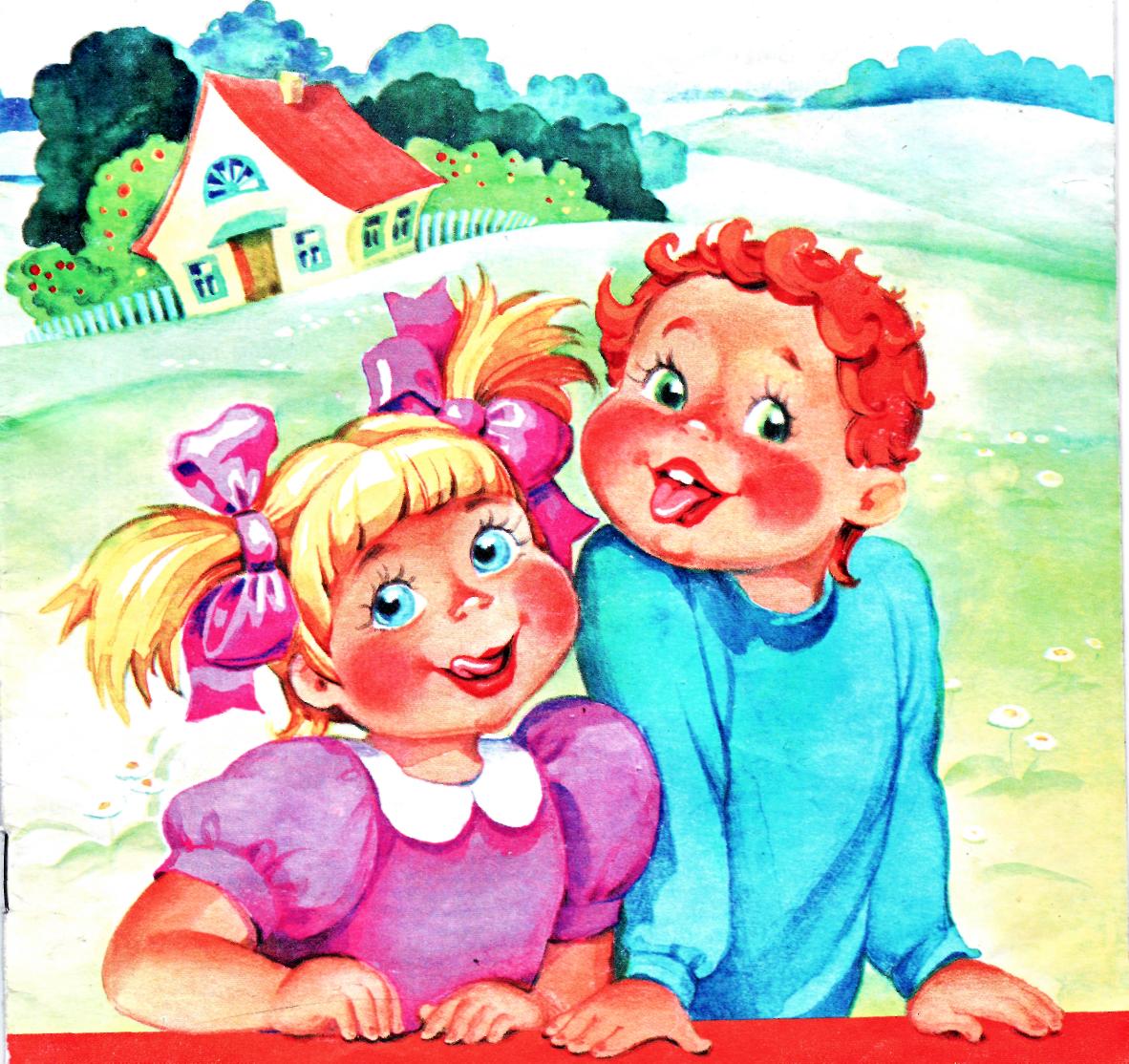 Л
лягушка
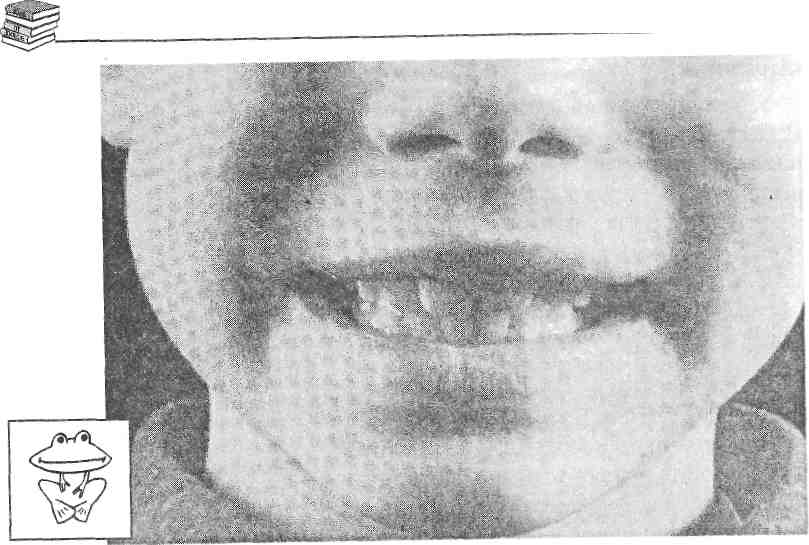 Окошко
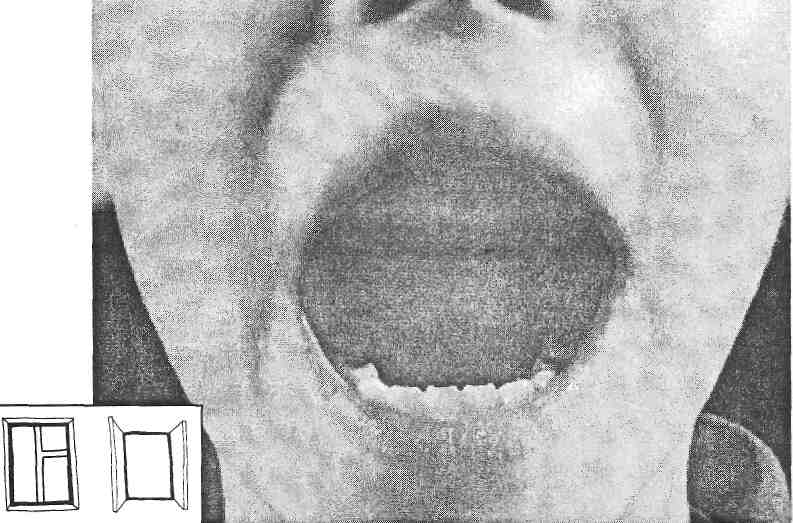 Лопаточка
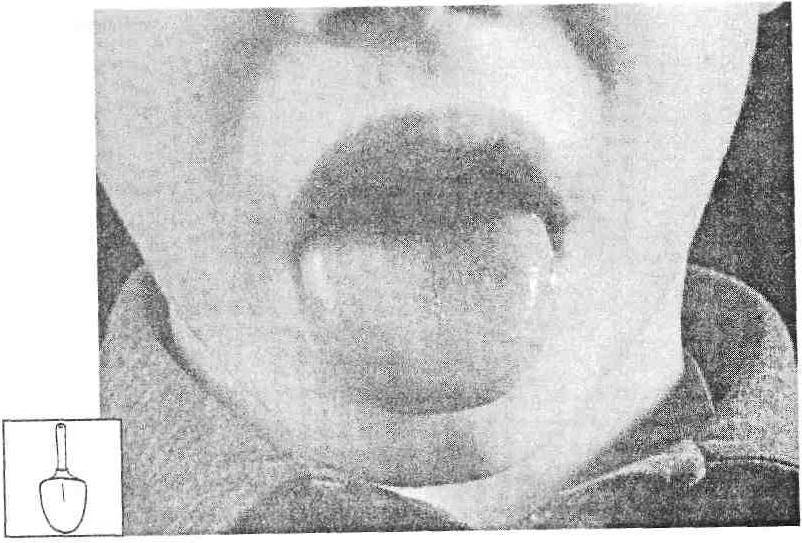 Дудочка
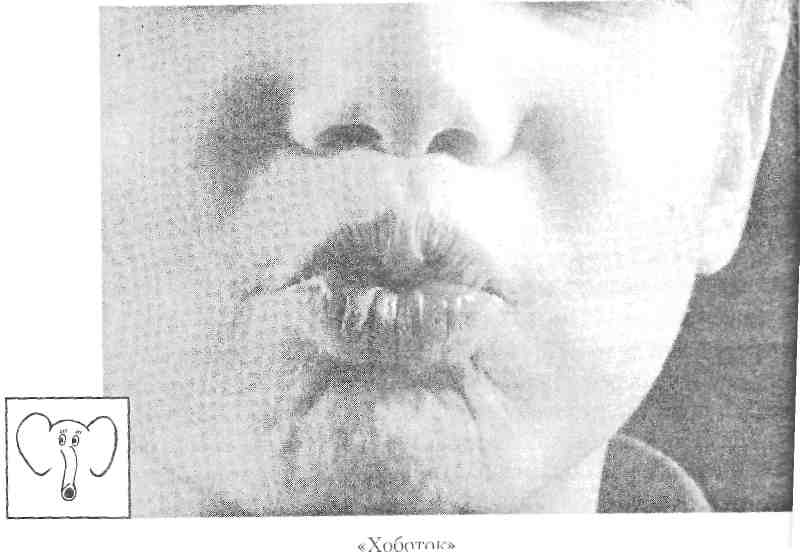 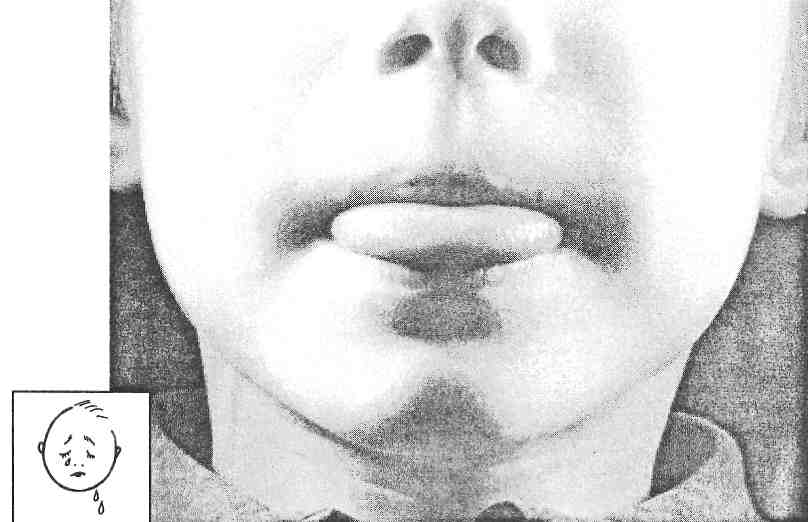 ПЯ-ПЯ-ПЯ
ПОМЕСИМ ТЕСТО
Чашечка
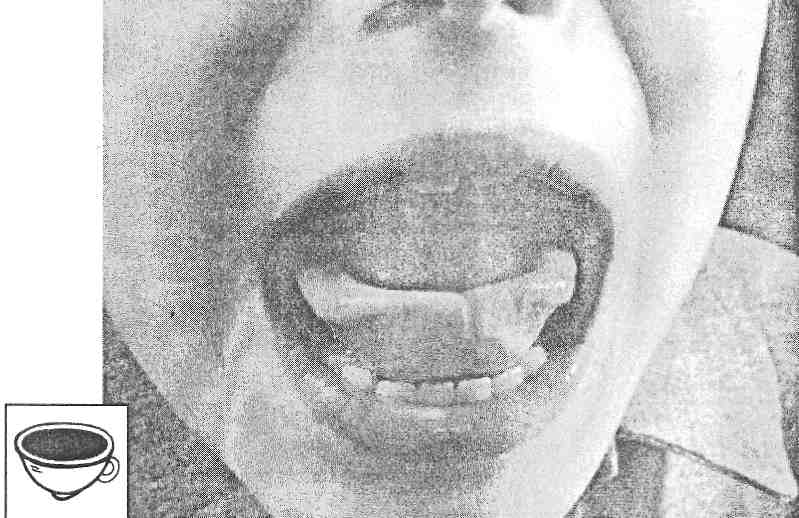 Бублик
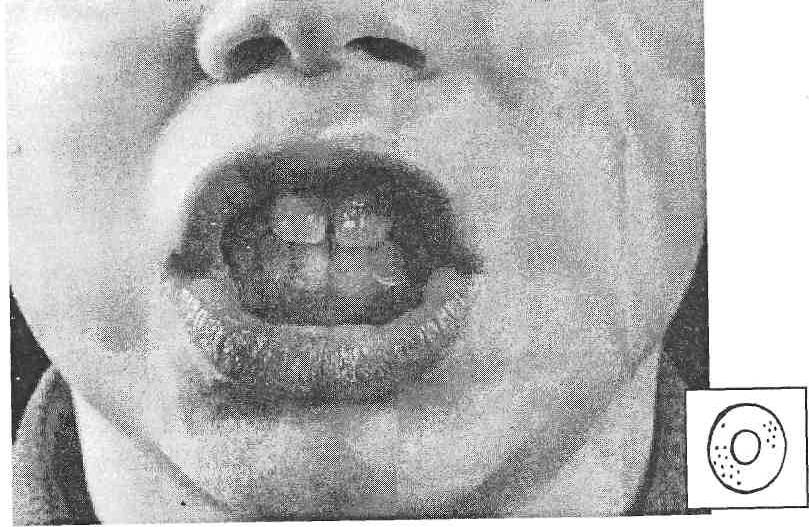 Вата
Вкусное варенье
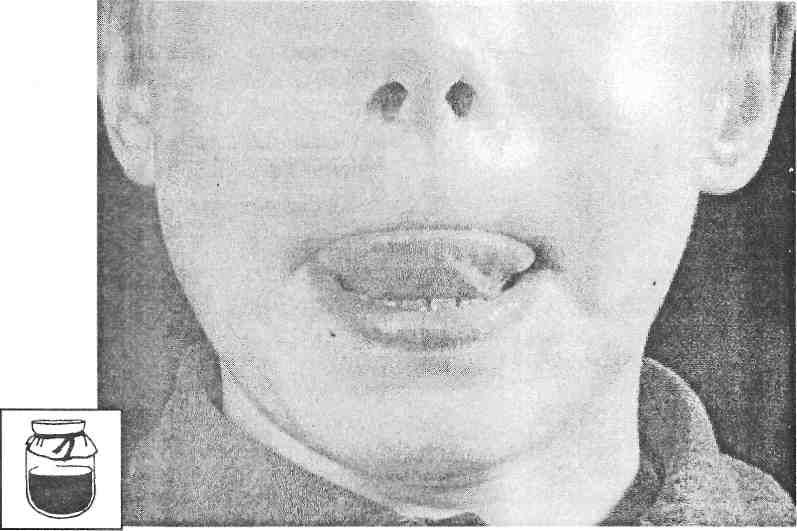 Фокус
Качели
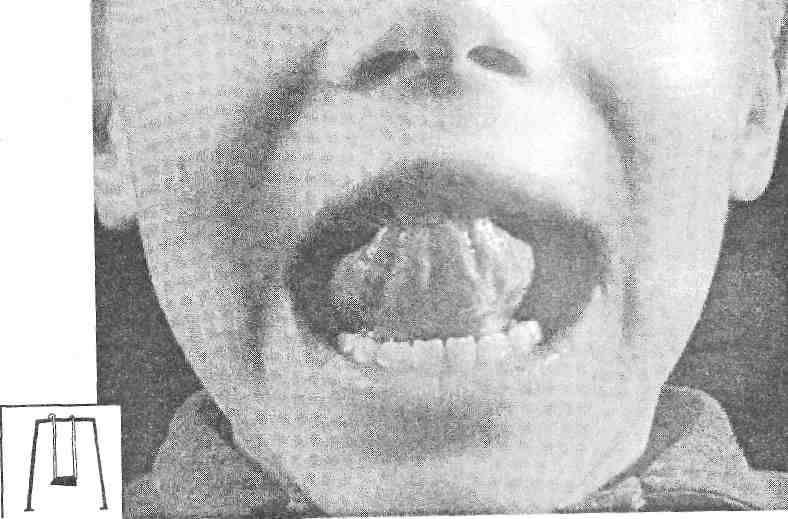 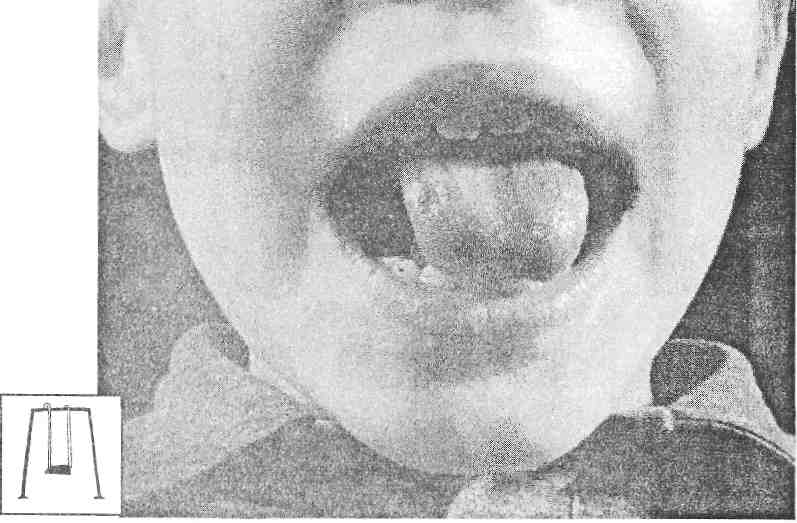 Лошадка
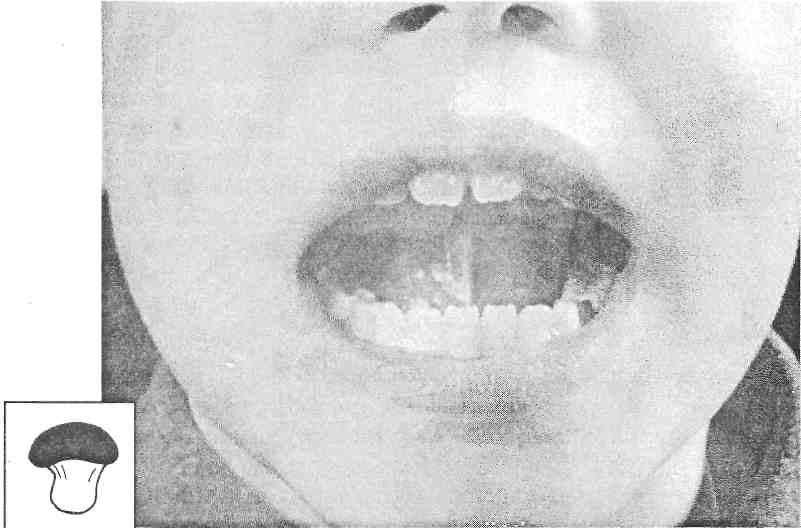 Игра для детей – это сама жизнь.
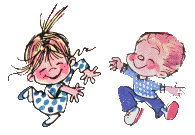 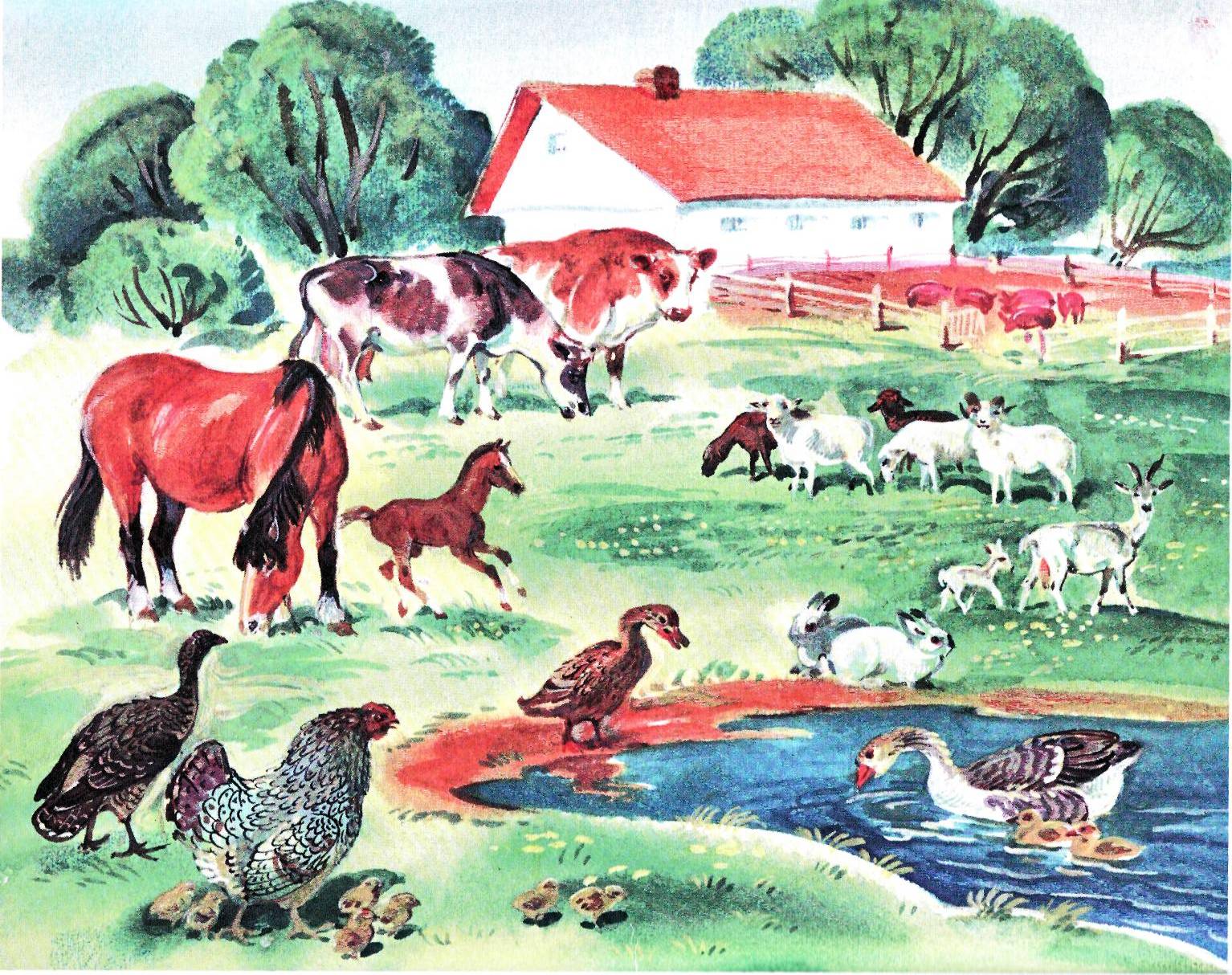 УГАДАЙ КТО КРИЧИТ?
МУ-МУ
ХРЮ-ХРЮ
ИГО-ГО
БЕ-БЕ
МЕ-МЕ
КРЯ-КРЯ
БЛ-БЛ
ГА-ГА
КО-КО
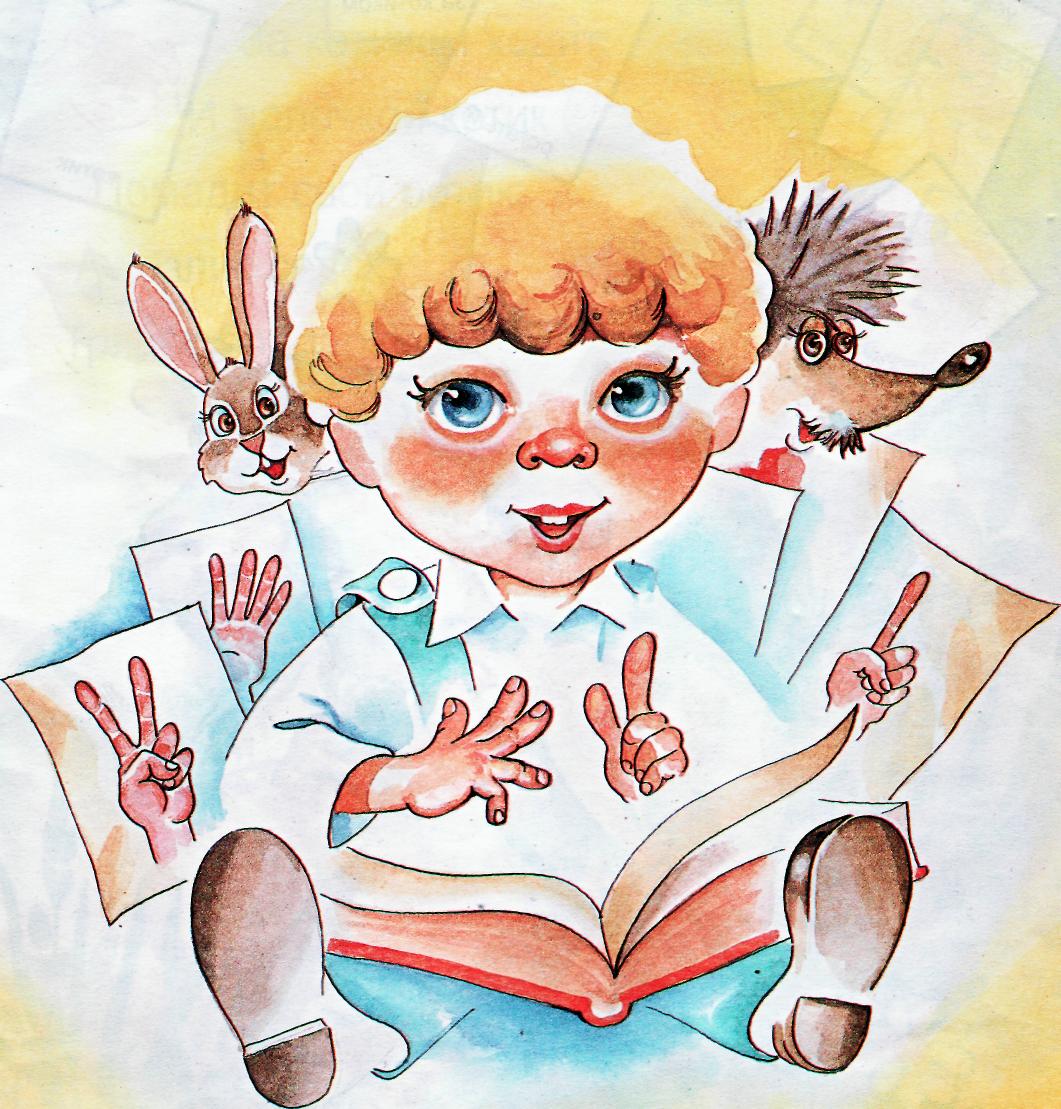 Ум ребенка находится на кончиках его пальцев.   
	В.А. Сухомлинский
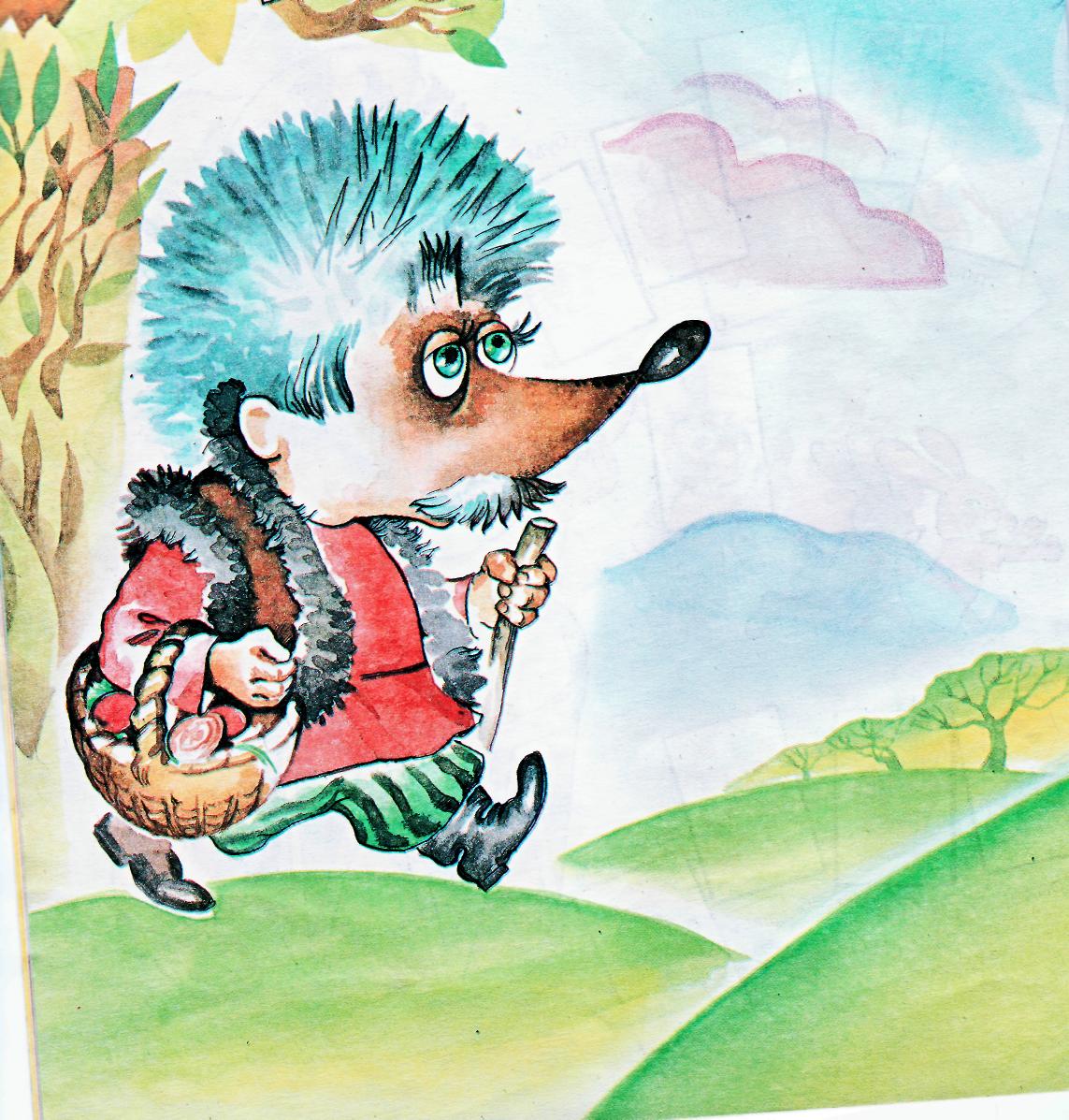 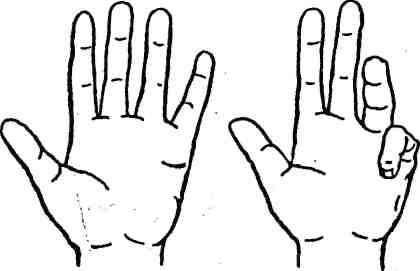 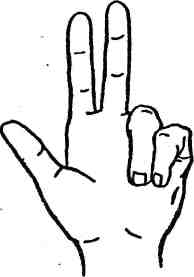 Ежик топал по дорожке 
И грибочки нес в лукошке.
Чтоб грибочки сосчитать, 
Нужно пальцы загибать.
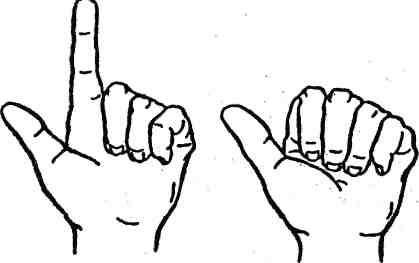 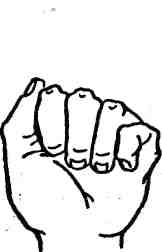 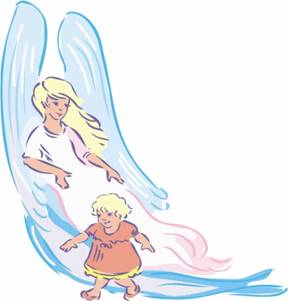 Желаем Вам успехов в занятиях, радости в общении!
БЛАГОДАРИМ ЗА ВНИМАНИЕ!!!